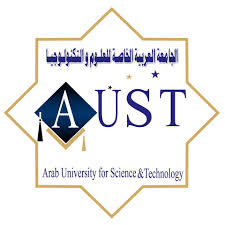 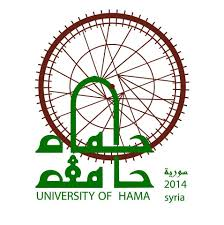 وأنا من أبي؟د. طلة الملليالجامعة العربية للعلوم والتكنولوجيا
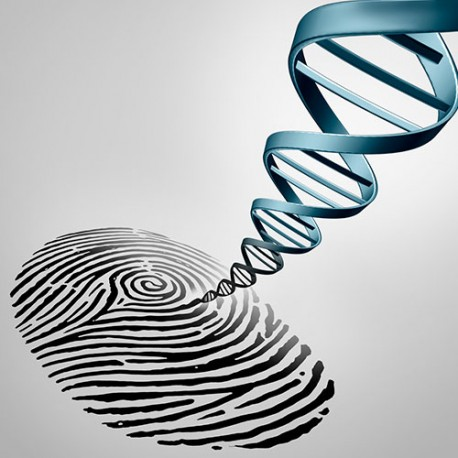 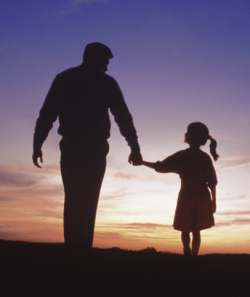 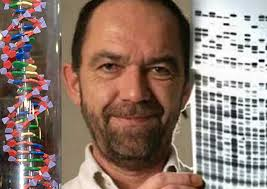 DNA Fingerprinting
Developed by Alec Jeffreys in 1984 (Leicester, England)

A method that identifies an individual based on the patterns from the variations in the genetic code

Also known as DNA profiling, genetic fingerprinting, DNA typing
Fingerprint
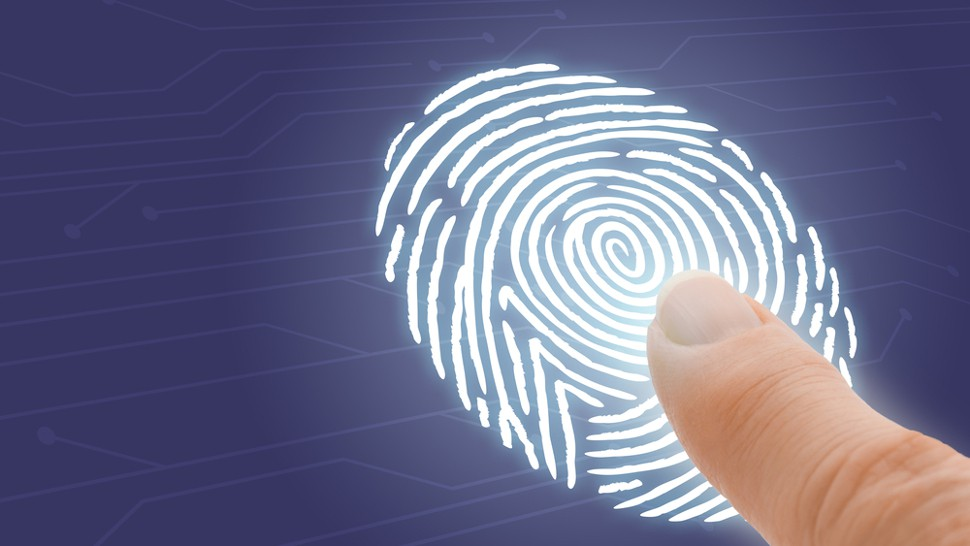 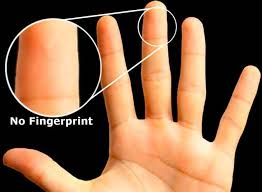 Human genome project
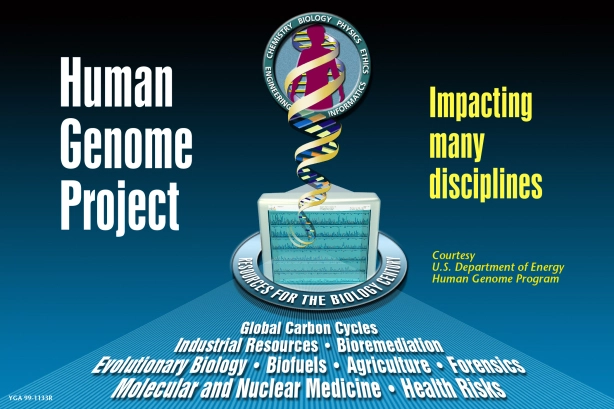 DNA identification
All human beings share the same arrangement of DNA base pairs (ATGC) in 99.9% of our genomes.  

 0.1% of our DNA that differs between people helps, along with environmental factors, to make us the diverse set of people.
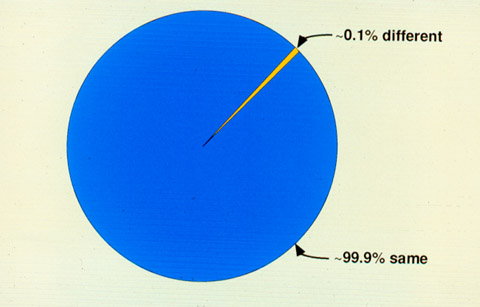 DNA fingerprinting
DNA of all human beings
Non-coding DNA sequences
DNA sequence that does not make proteins

It represents > 95% of total human‘s genome

Polymorphic regions → tandem repeats
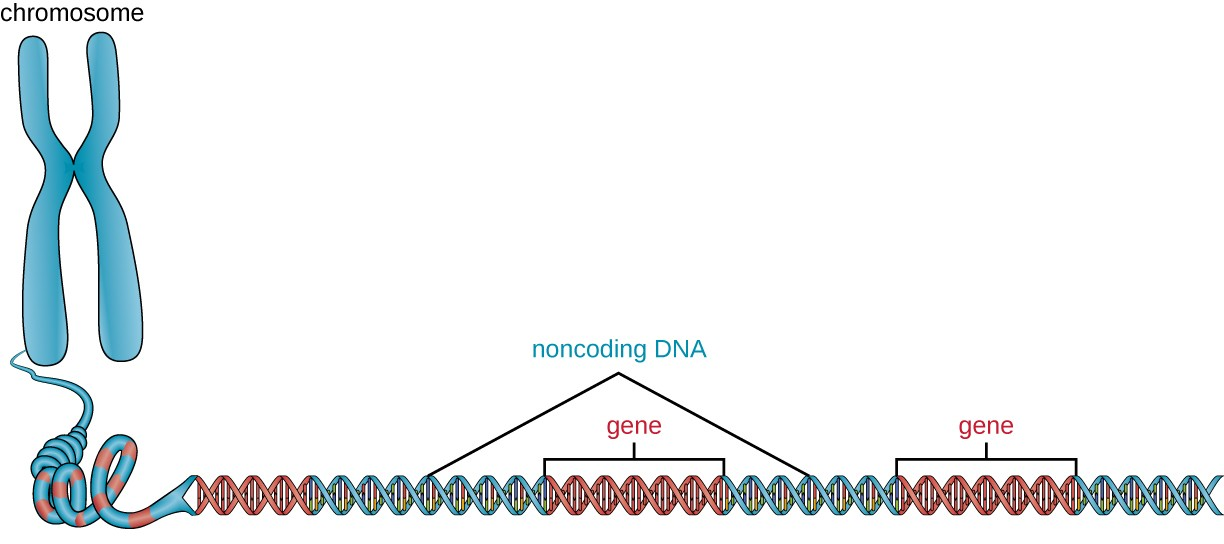 Chromosome
Coding sequences
Non-Coding sequences
Tandem Repeats
CTTGG CTTGG CTTGG CTTGG CTTGG CTTGG
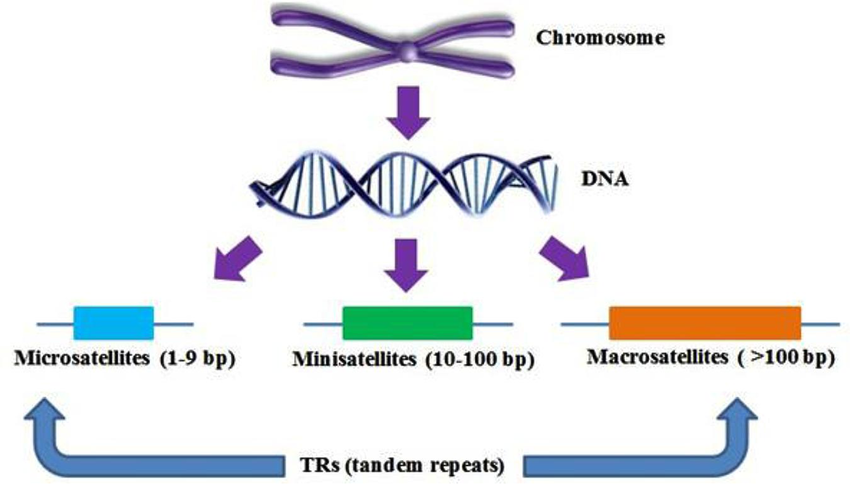 Short tandem repeats (STR)
Short tandem repeats (STR)
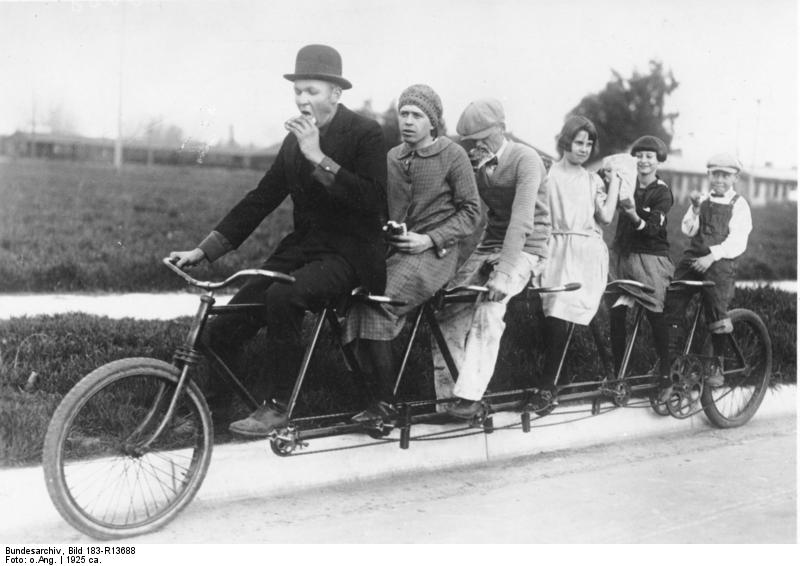 Short tandem repeats (STR)
Repeats are 1-9 bp long (for example: AGAT – 4 bp) 
3 to 100+ repeats arranged head-to-tail (AGAT AGAT AGAT AGAT AGAT …)
The number of repeats in a row varies in the population
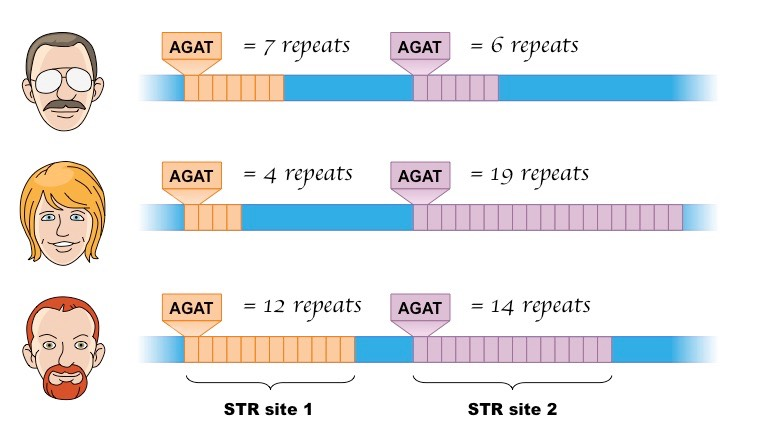 Sam
Mary

Jake

Sue
4, 8

3, 5

3, 7
Joe
Louis
13 CODIS Core STR Loci
With chromosomal positions
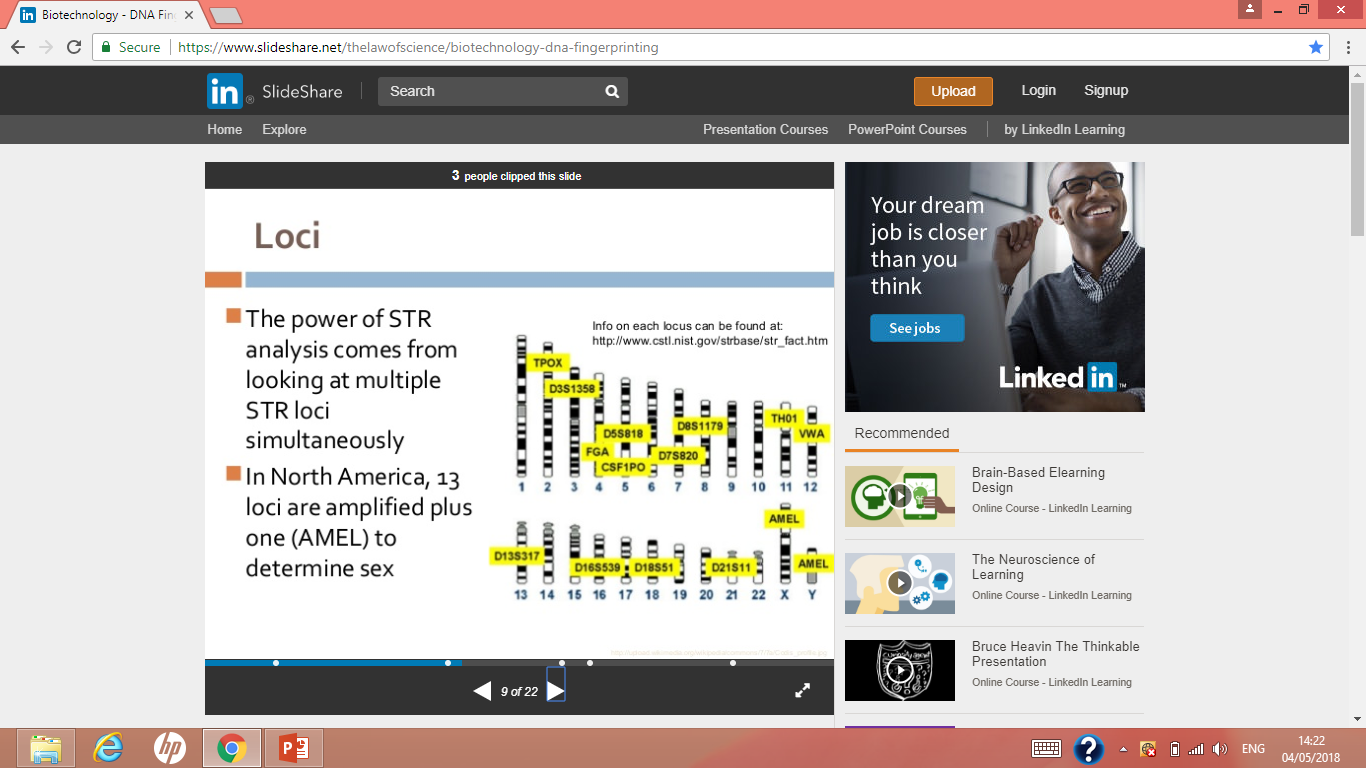 Polymerase Chain Reaction (PCR)
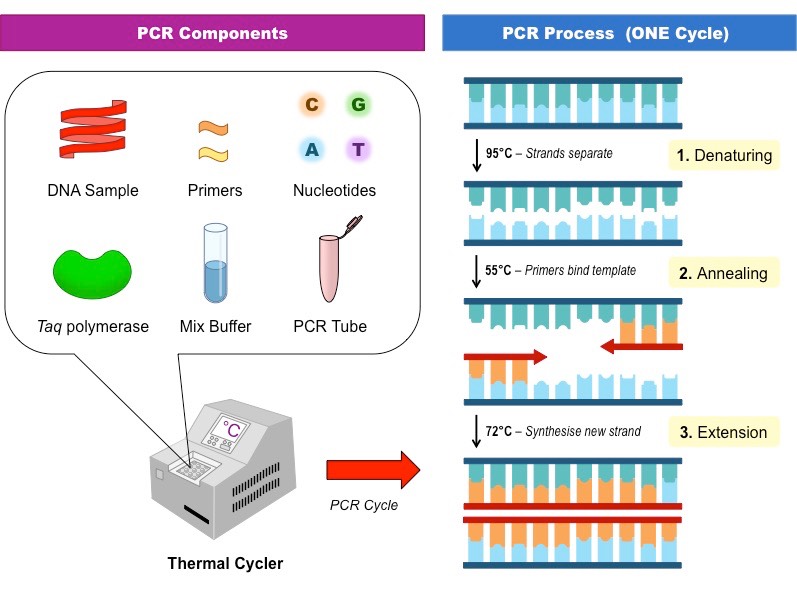 DNA fingerprinting
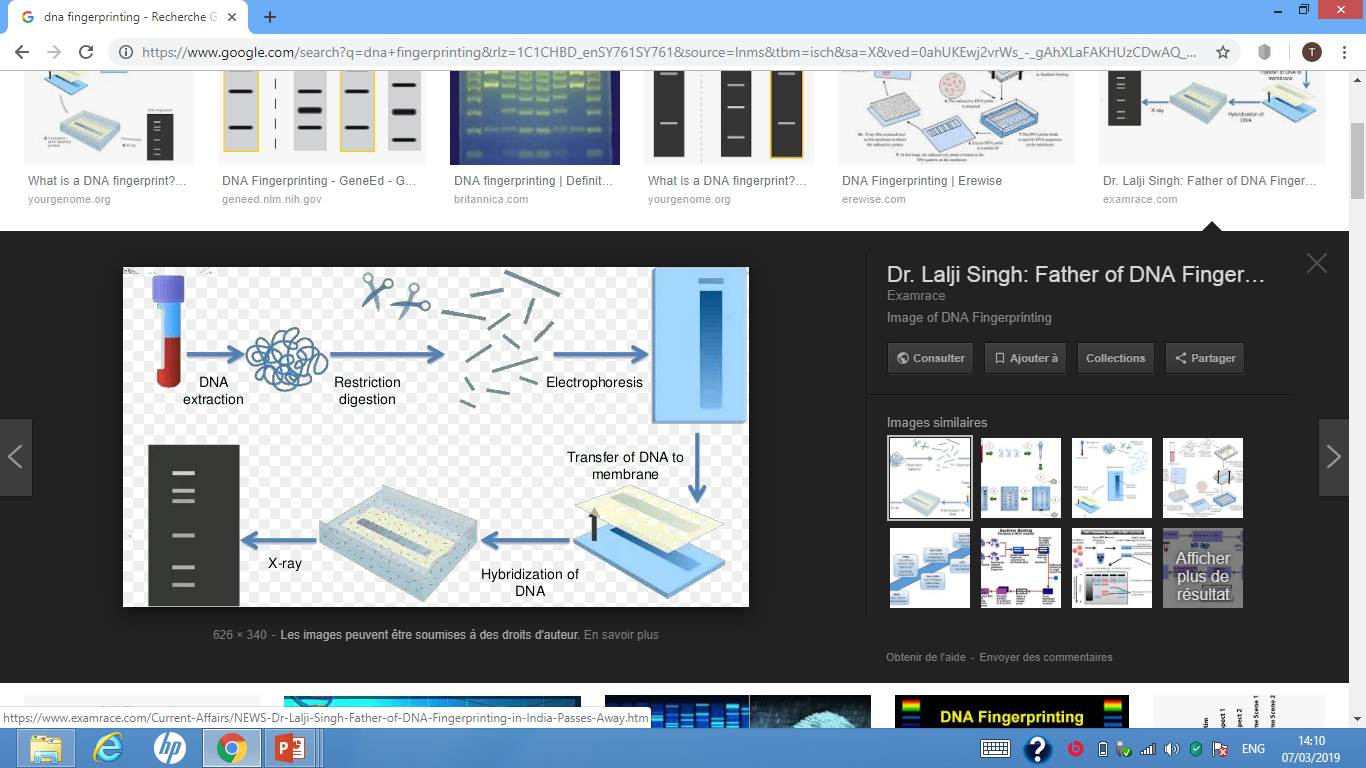 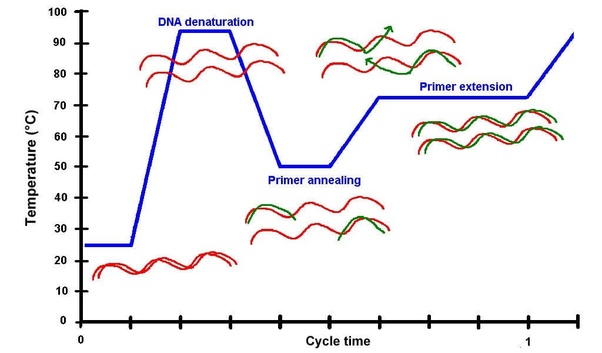 [Speaker Notes: العينة هي أي نسيج حي من الشخص : دم، لعاب، خلايا جلد، بصلة الشعر،..
بعد أن يتم استخلاص الدنا النووي هنالك عدد من الطرق المخبرية التي تمكننا من إنشاء profile البصمة الوراثية ومن أسهل الطرق تقنية الـ PCR تفاعل البلمرة التسلسلي وهو تفاعل أنزيمي يهدف إلى الحصول على بلايين النسخ من قطعة الدنا المستهدفة نقوم بعدها بترحيل النتائج على هلامة الأغاروز ونحصل على عدد من الحزم bands مجموع هذه الحزم لكل عينة تعبر عن البصمة الوراثية.
إذا حصلنا الآن على البصمة الوراثية الآن كيف يمكننا الاستفادة منها لقطع الشك باليقين في اختبارات الأبوة؟

For STR analysis, you design primers that flank the STR of interest 
The size of the PCR products tells you what alleles are present


How many people have heard of PCR before? What I want you to keep in mind while you watch this video is that the purpose of PCR is to copy a region of interest from a DNA sample many, many times over so that you can analyze that region further. It’s like photocopying one page from War and Peace millions of times.

[After video] Just to recap, what is the point of PCR?]
Paternity test
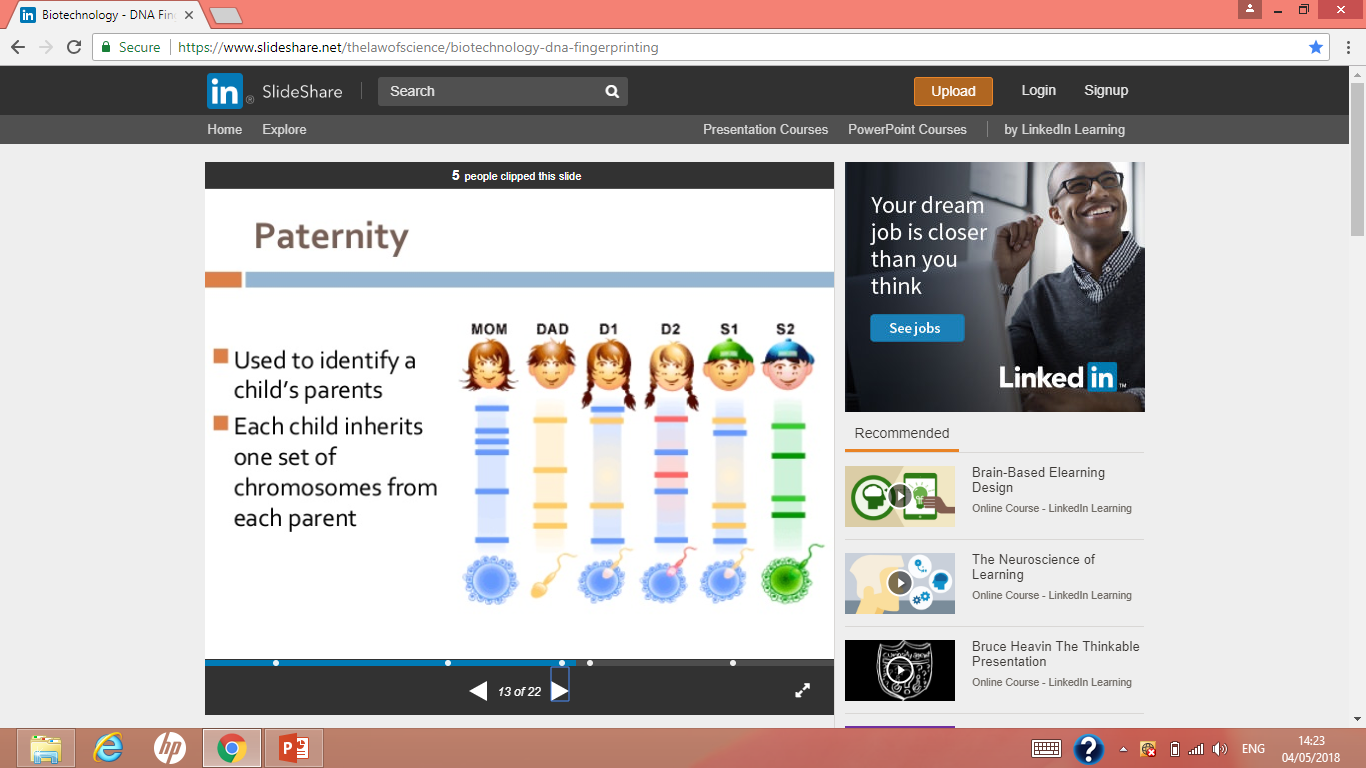 Find the baby's father!
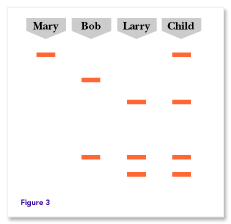 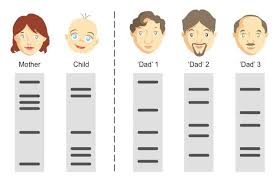 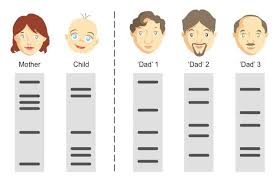 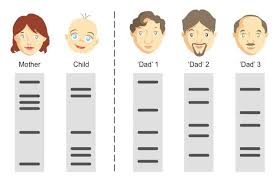 Find the baby's father!
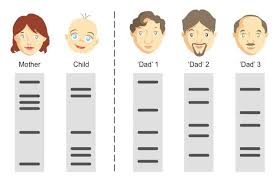 [Speaker Notes: إذا كانت فكرتي واضحة بالنسبة إليكم لنر من سيحل لنا هذه القضية؟
فيما يلي البصمة الوراثية لأم، طفل، وثلاثة رجال كل منهم يدعي بأنه والد الطفل، جد الأب البيولوجي الحقيقي للطفل؟]
Thanks for your attention 
Thanks for your attention 